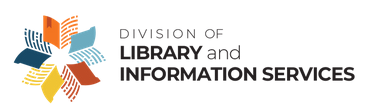 Florida Libraries Strengthen Communities Data Template: Instructions for Use
Florida libraries may use the template slides below to create infographics that highlight both Florida Public Library Data as well as the individual library’s data.  
Use your data to fill in any section that has “XXXXXX.”
In the blue box to the right of the second slide, tell a story about your library’s local impact and consider including a picture as well.
On the third slide, you may adjust the height of the red bar graphs to appropriately reflect your numbers.
The fourth slide includes various images and objects that may be useful if you would like to customize this graphic to fit your needs.
The fourth slide includes a chart of averages based on population size. Use the averages for your library’s population size in the third slide’s blue chart to show how you compare to libraries that serve similar-sized populations.
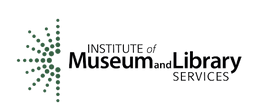 During FY2023-24, the percentage of total costs for the Library Data and Statistics Program financed with federal money is 67%; the federal dollar amount to be spent on the program is $110,969. This program does not receive any non-governmental funding.
The Library Data & Statistics Program is funded under the provisions of the Library Services and Technology Act from the Institute of Museum and Library Services. Florida's LSTA program is administered by the Department of State's Division of Library and Information Services.
Data is from the Annual Statistical Report for Florida's Public Libraries, Fiscal Year 2023 as reported 1/4/24.
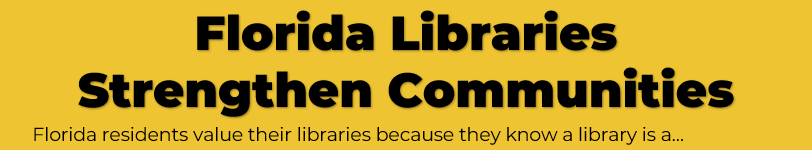 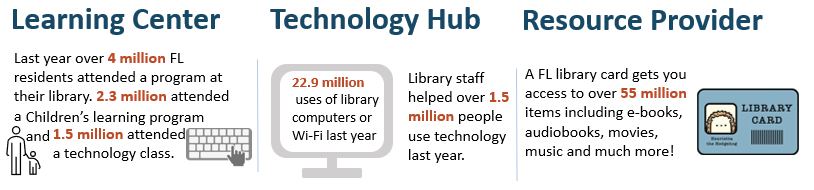 Last year at the xxxxx
XXXX Library affected positive change through XXXX’s program(s). 
(Insert program narrative about your library with a picture. We recommend 776 character count with size 11.5 font).
XXXXX programs for the community
XXXXXX library visits
C
B
A
XXXXXXXX
Items provided
XXXXXX residents attended a program
?
Over XXXX information queries answered
XXXXX uses of library computers and Wi-Fi
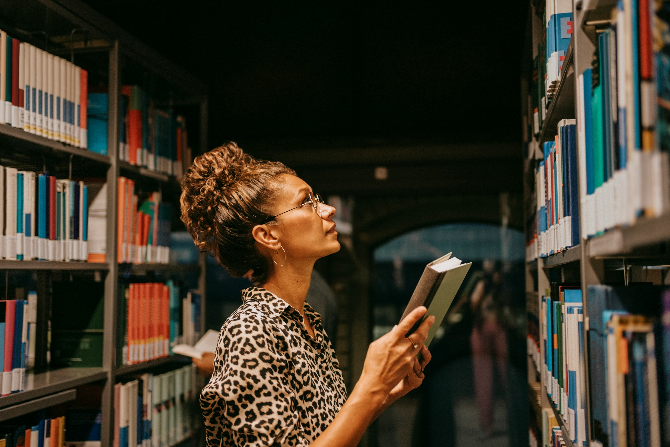 (More icons available on slide 4.)
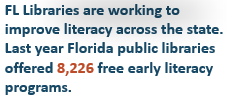 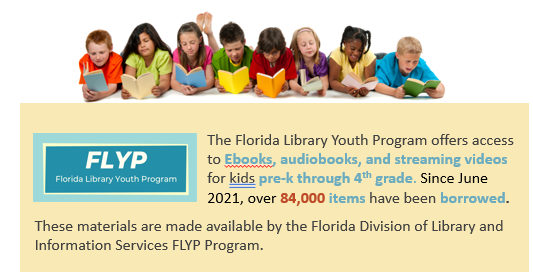 Last year the XXXXXXXX Library
provided youth the following opportunities to learn and grow:
(Insert a list of youth programs that your library implemented.)
*Library data is from the FY22/23 Annual Statistical Report as reported by 1/4/24.  Children’s data comes from FLYP.
XXXXXX Library Strengthens XXXXXX Community
XXXX residents value XXXXX library because it supports the community.
Populations Served by Locale
Quick Stats
XX%
Population Size Served					XXXXX
Number of Public Library Branches 			XXXand Bookmobiles (Outlets)
Number of Full-Time Equivalent Librarians	XXX
Number of Full-Time Equivalent Staff		XXX
XX%
XX%
XX%
Rural      Town    Suburb      City
Operating Expenditures Per Person
Public Library Collections per Person
$XX.XX
$XX.XX
$XX.XX
X.XX
X.XX
Books
E-Books
Staffing            Collections              Other
Expenditure Type
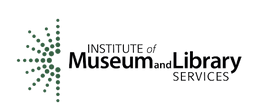 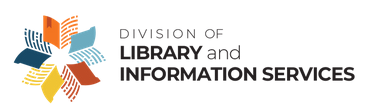 During FY2023-24, the percentage of total costs for the Library Data and Statistics Program financed with federal money is 67%; the federal dollar amount to be spent on the program is $110,969. This program does not receive any non-governmental funding.
The Library Data & Statistics Program is funded under the provisions of the Library Services and Technology Act from the Institute of Museum and Library Services. Florida's LSTA program is administered by the Department of State's Division of Library and Information Services.
Data is from the Annual Statistical Report for Florida's Public Libraries, Fiscal Year 2023, as reported 1/4/24.
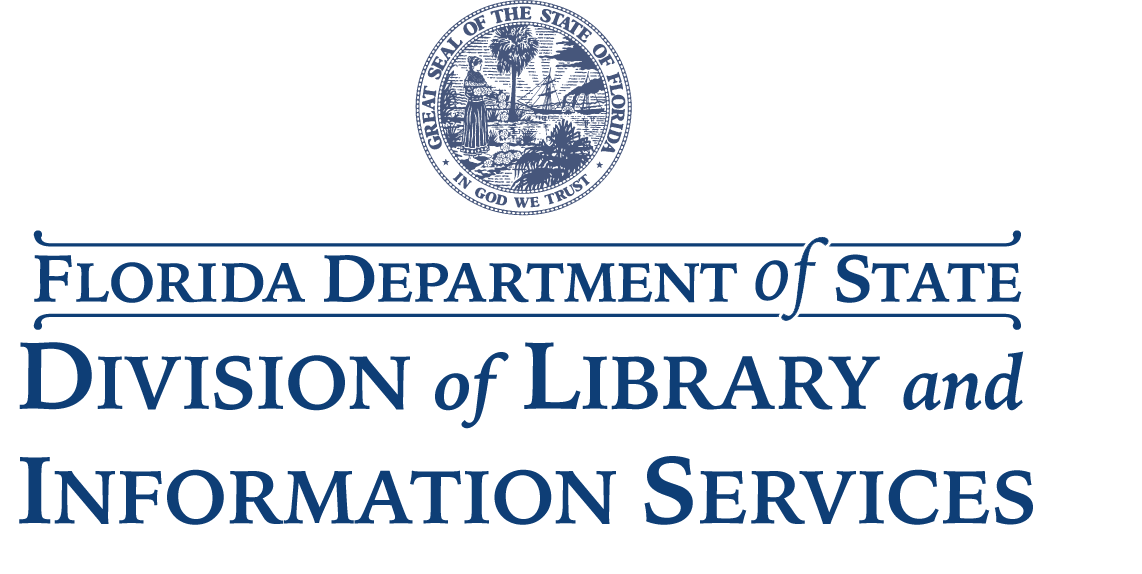 This page contains objects for customizing your library’s data display.
Additionally, use the chart on the bottom of this page to fill in the average data for libraries of similar size in the chart found on the third slide.
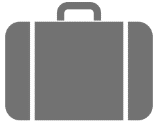 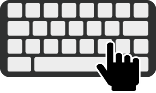 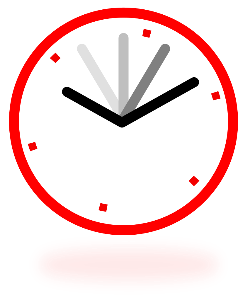 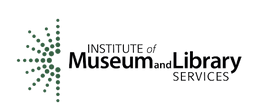 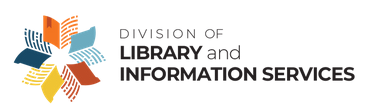 During FY2023-24, the percentage of total costs for the Library Data and Statistics Program financed with federal money is 67%; the federal dollar amount to be spent on the program is $110,969. This program does not receive any non-governmental funding.
The Library Data & Statistics Program is funded under the provisions of the Library Services and Technology Act from the Institute of Museum and Library Services. Florida's LSTA program is administered by the Department of State's Division of Library and Information Services.
Data is from the Annual Statistical Report for Florida's Public Libraries, Fiscal Year 2023, as reported 1/4/24.